Module name & codeEvaluation survey
How to use Zappers
A 60-second training course.

You will be using the handsetsto give your feedback on the module evaluation questions
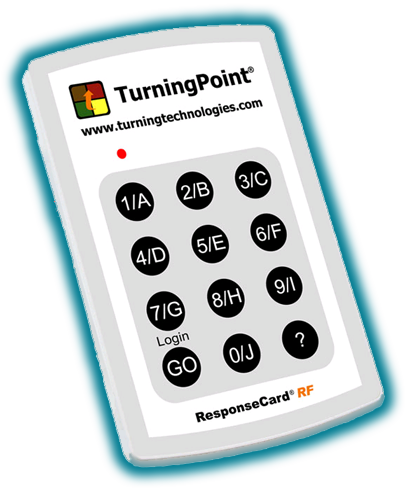 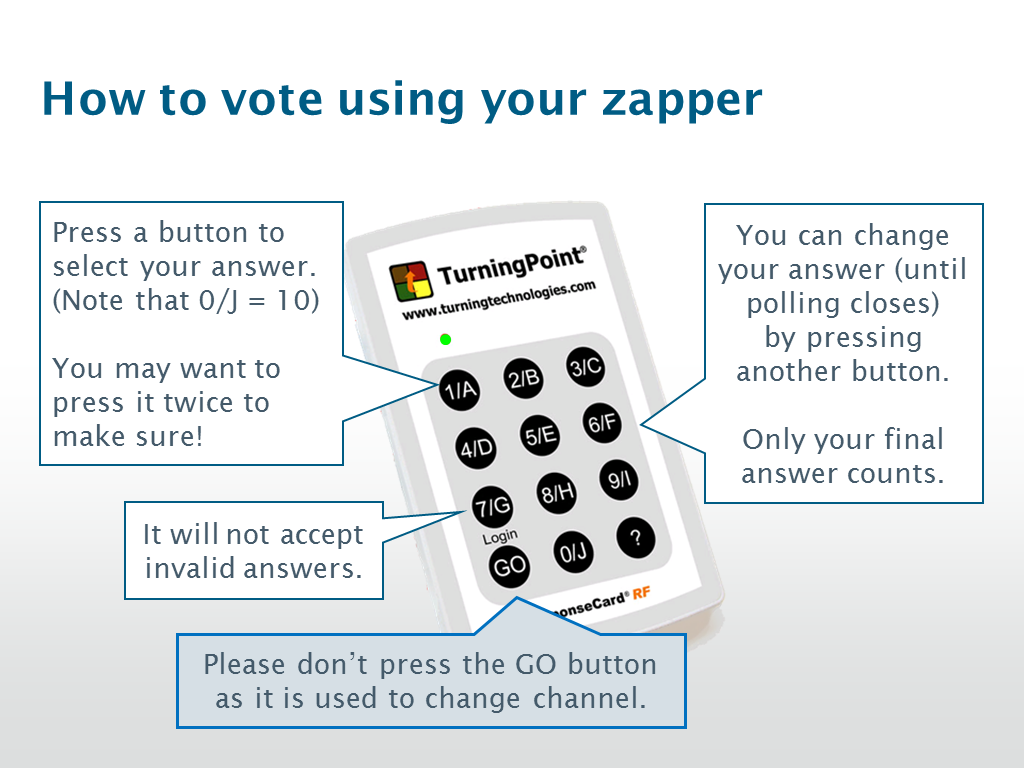 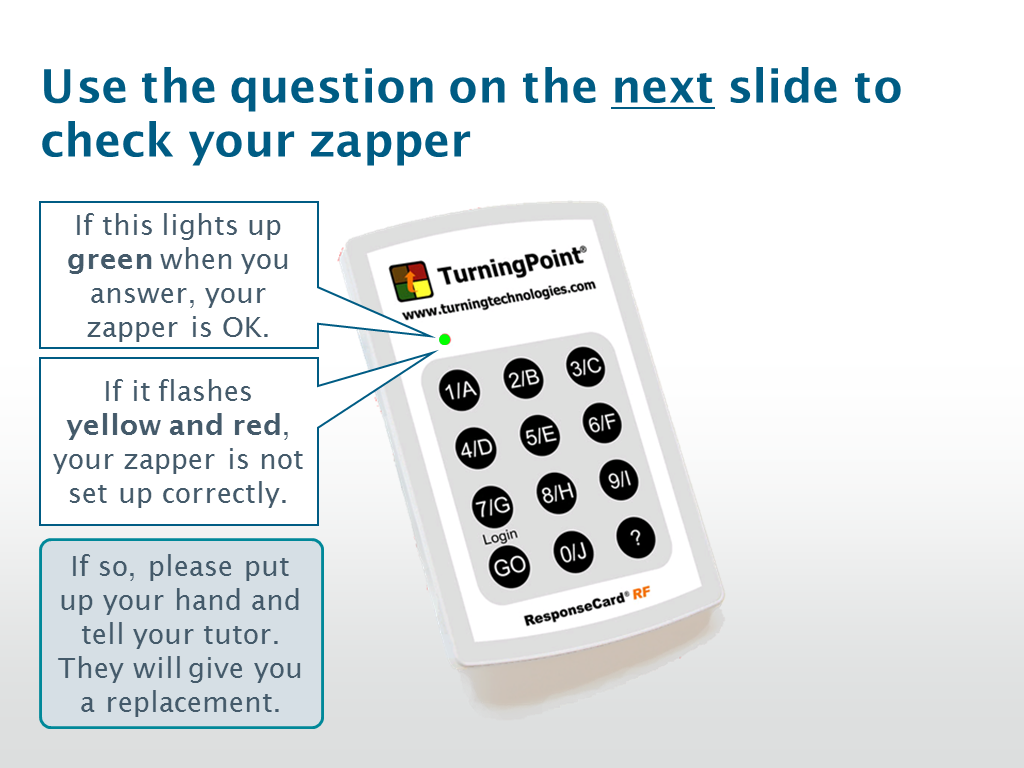 A question to test your zapper
What did you drink with your breakfast this morning?
What’s breakfast?
Coffee
Tea
Fruit Juice
Water
Nothing
Other
Remember to check that the light flashes green when you vote!
Start of evaluation survey
Your answers are anonymous: we don’t know who has which zapper!
It should take about 10 minutes to complete the survey
You won’t see the results on-screen
You have 15 seconds to answer each question
Module Content
5 questions
The prior knowledge assumed was…
Too high
High
About right
Low
Too low
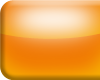 15
Countdown
The amount of material covered in the module was…
Too much
High
About right
Low
Too little
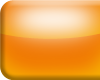 15
Countdown
The degree of difficulty in the module was…
Too difficult
Difficult
About right
Easy
Too easy
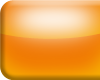 15
Countdown
Was there a coherent progression of the module from beginning to end?
No, rarely
Not often
Sometimes
Usually
Yes, always
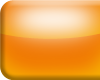 15
Countdown
Was the content inclusive in terms of the language used and examples given?
No, rarely
Not often
Sometimes
Usually
Yes, always
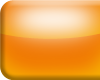 15
Countdown
Module Organisation
4 questions
The quality of the module outline (the document detailing the module’s aims, content, organisation, assignments, reading, assessments etc.) was…
Very good
Good
Acceptable
Poor
Very poor
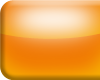 15
Countdown
The statement of learning outcomes was…
Very clear
Clear
Acceptable
Unclear
Very vague
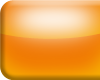 15
Countdown
The module expectations (i.e. what was expected of you) were…
Very clear
Clear
Acceptable
Unclear
Very vague
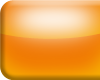 15
Countdown
The organisation of the module activities (lectures, seminars etc.) was…
Very good
Good
Acceptable
Poor
Very poor
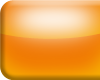 15
Countdown
Teaching and Learning Support
7 questions
The helpfulness of the teaching staff was…
Very good
Good
Acceptable
Poor
Very poor
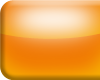 15
Countdown
Staff awareness of my own special needs was…
Very good
Good
Acceptable
Poor
Very poor
Not applicable
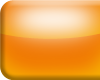 15
Countdown
The availability and accessibility of module material (e.g. handouts, web pages etc.) was…
Very good
Good
Acceptable
Poor
Very poor
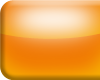 15
Countdown
The usefulness of support materials was…
Very good
Good
Acceptable
Poor
Very poor
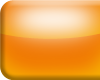 15
Countdown
The feedback on my progression was…
Very good
Good
Acceptable
Poor
Very poor
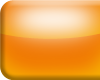 15
Countdown
The clarity of presentation was…
Very good
Good
Acceptable
Poor
Very poor
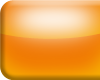 15
Countdown
My interest in the subject as a result of the module has…
Significantly increased
Increased
Stayed the same
Decreased
Significantly decreased
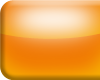 15
Countdown
Overall Evaluation
4 questions
Overall, my rating of the module content is…
Very good
Good
Acceptable
Poor
Very poor
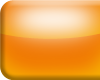 15
Countdown
Overall, my rating of the module organisation is…
Very good
Good
Acceptable
Poor
Very poor
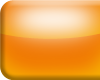 15
Countdown
Overall, my rating of the quality of teaching is…
Very good
Good
Acceptable
Poor
Very poor
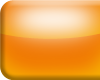 15
Countdown
Overall, my rating of the module is…
Very good
Good
Acceptable
Poor
Very poor
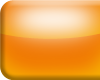 15
Countdown
Lecturer Evaluation
Overall, my rating of Lecturer_A_name is…
Very good
Good
Acceptable
Poor
Very poor
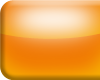 15
Countdown
Overall, my rating of Lecturer_B_name is…
Very good
Good
Acceptable
Poor
Very poor
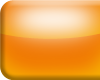 15
Countdown
Overall, my rating of Lecturer_C_name is…
Very good
Good
Acceptable
Poor
Very poor
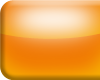 15
Countdown
Overall, my rating of Lecturer_D_name is…
Very good
Good
Acceptable
Poor
Very poor
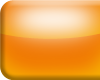 15
Countdown
About You
In order that we can understand how students' experiences may differ between different groups, we would be grateful if you could provide us with the following information about yourself. 
However, there is no requirement to answer them if you do not wish to do so.
Are you male or female?
Male
Female
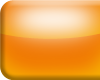 10
Countdown
How would you describe your ethnic origin?
White
Black
Asian
Other
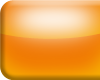 10
Countdown
Were you over 21 when you started your degree?
Yes
No
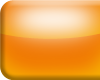 10
Countdown
Do you have a specific learning difficulty, such as dyslexia?
Yes
No
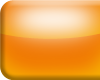 10
Countdown
Do you have a disability or medical condition which might affect your experience as a student?
Yes
No
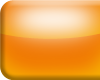 10
Countdown
If yes, have you disclosed the disability or medical condition to the University?
Yes
No
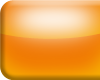 10
Countdown
One final question
Thank you for taking part in this initiative.What do you think about giving your evaluation feedback using zappers?
I really prefer zappers
Better than a paper form
No strong opinion
Prefer a paper form
I really don’t like this
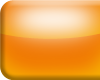 15
Countdown
Thank You
Please return your zapper handset to the tutor at the end of the lecture.
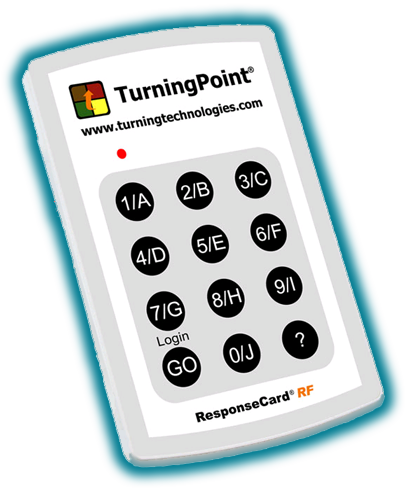